AYUNTAMIENTO DE SAN PEDRO TLAQUEPAQUEGOBIERNO 2018-2021
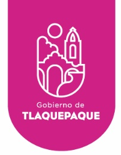 Secretaria General del Ayuntamiento 
Dirección de Delegaciones y Agencias Municipales

DELEGACION MUNICIPAL SANTA MARIA TEQUEPEXPAN
INFORME DE ACTIVIDADES  
FEBRERO DEL 2021
03 Visita a Colonias
ENERO DE 2021
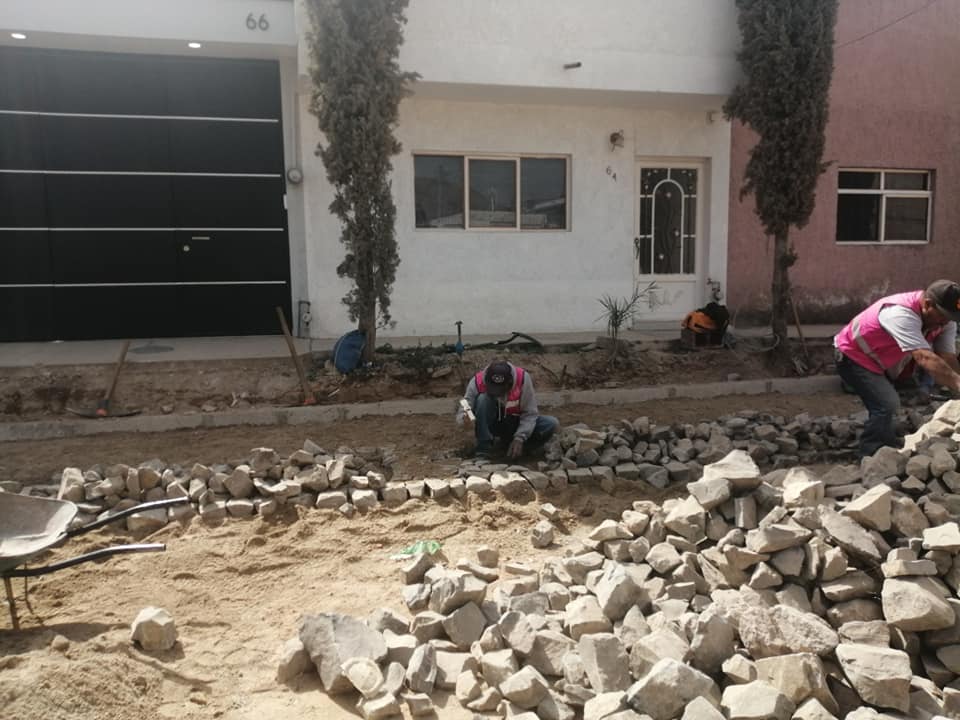 MIERCOLES  27

 Verificación de campo a la Colonia Arroyo de las Flores, toda ves que en calle  Alamitos se lleva acabo obra de Empedrado .
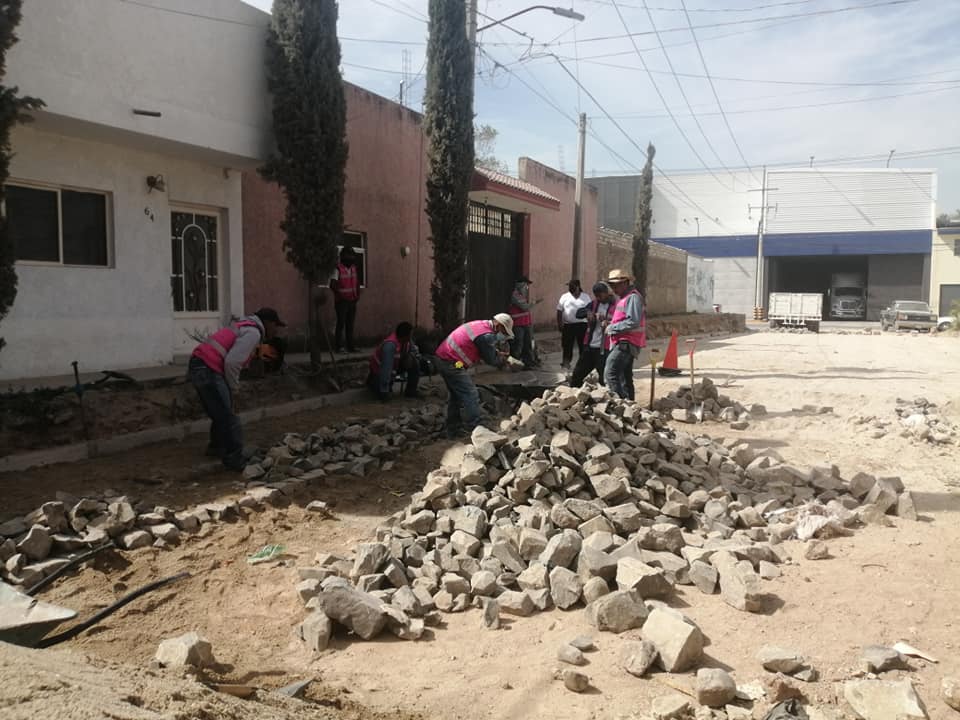 03 Visita a Colonias
ENERO DE 2021
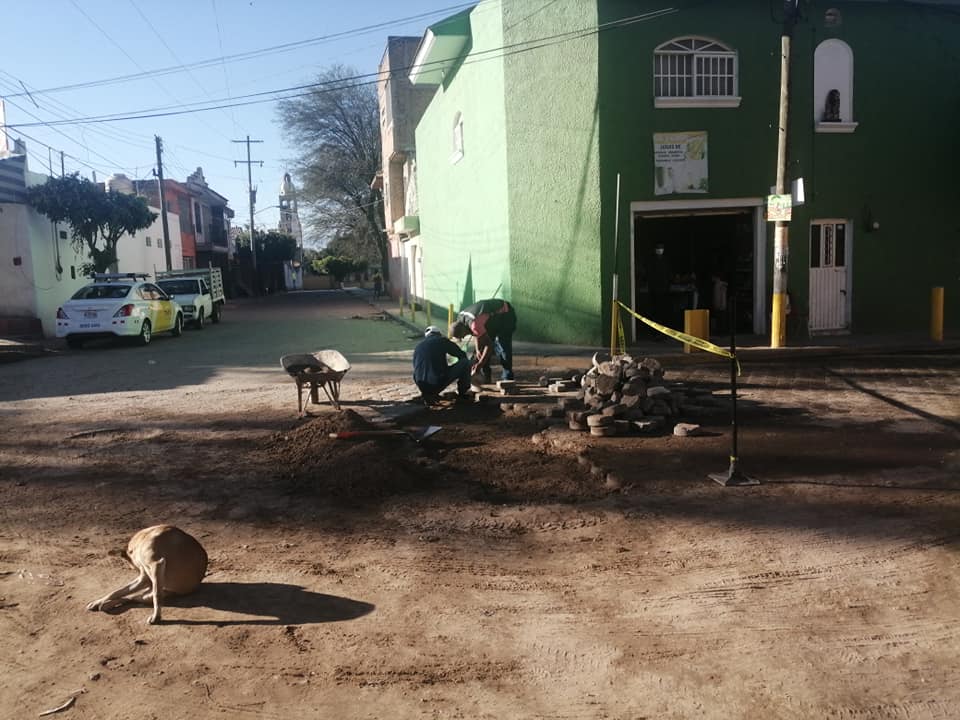 JUEVES 28

Verificación de Campo, con apoyo de la empresa constructora que realizo obra de línea de agua potable en la lateral de periférico, se realiza la reparación del adoquín en  calle Independencia y periférico Sur  en Santa María  Tequepexpan.
Foto
Foto
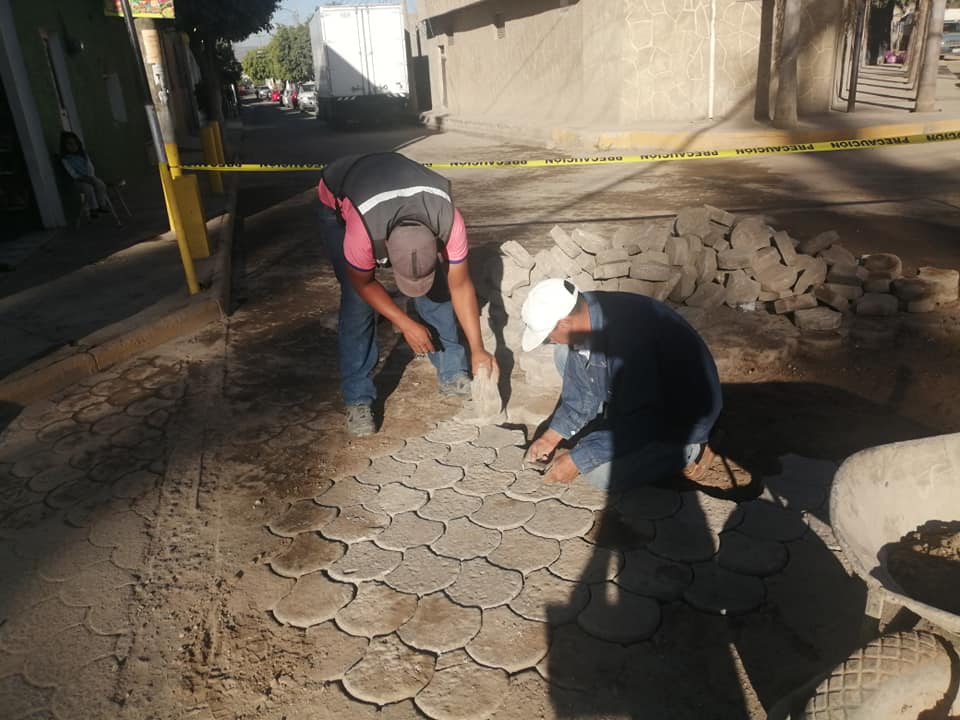 Foto
Foto
03 Visita a Colonias
ENERO DE 2021
VIERNES  29

Verificación de campo dando seguimiento a reporte ante SIAPA, se realiza la reparación de fuga de agua potable en la calle Prisciliano Sánchez de la Colonia Arroyo de las Flores.
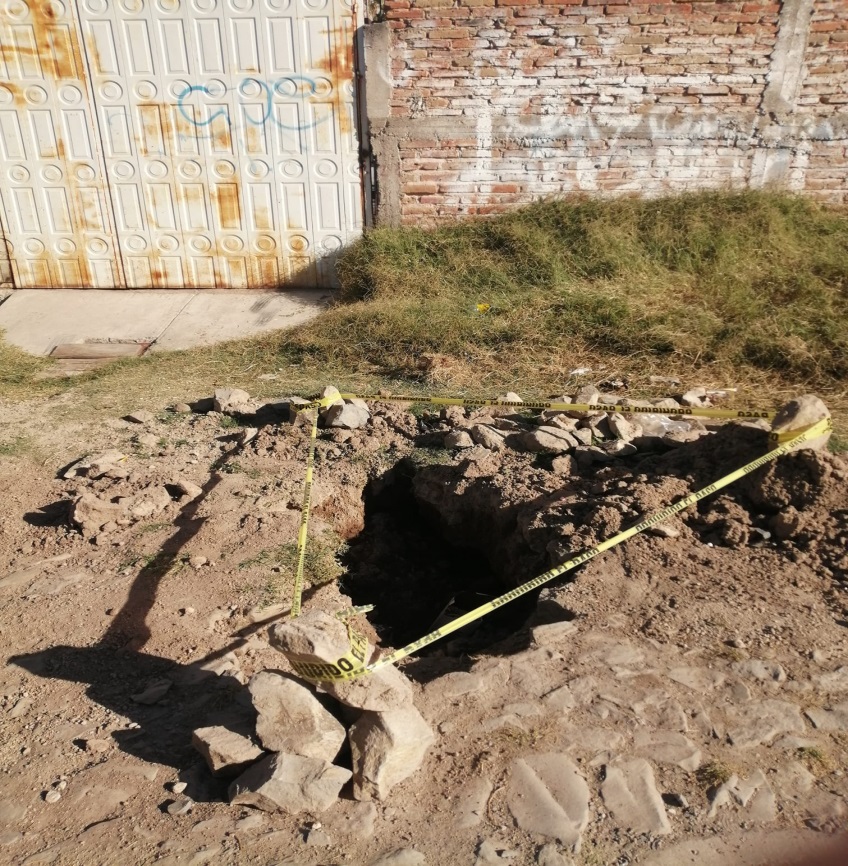 04 Brigadas de Mtto. y recuperación de espacios abiertos
FEBRERO DE 2021
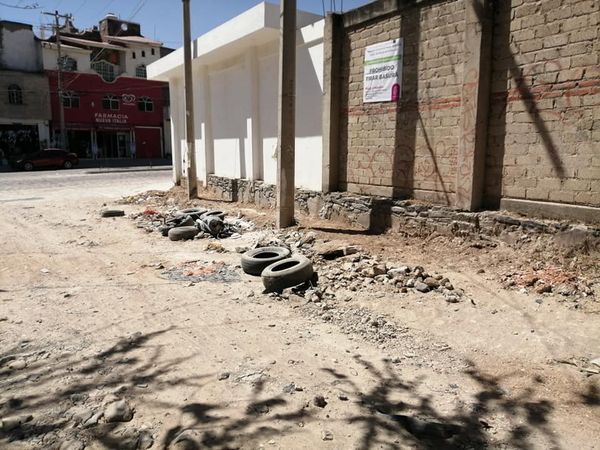 LUNES  01

Personal de la Delegación  llevo acabo operativo de Limpieza en calle amapola de la colonia jardines de santa María.
Foto
Foto
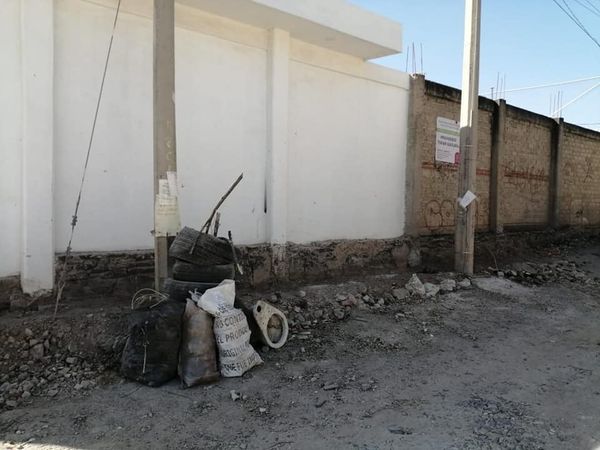 Foto
Foto
03 Visita a Colonias
FEBRERO DE 2021
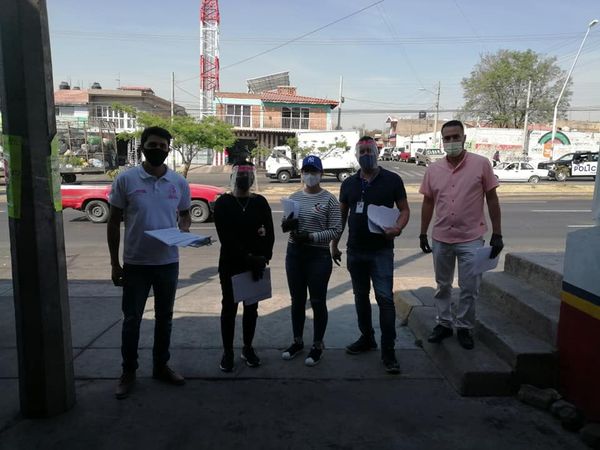 MARTES  02

En apoyo a la Dirección de  Regularización de predios se dio inicio al censo para la regularización de predios manzana 23 de la colonia Nueva Santa María.
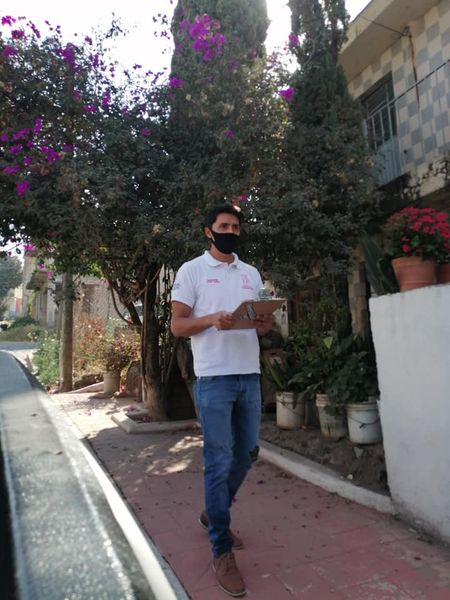 03 Visita a Colonias
FEBRERO DE 2021
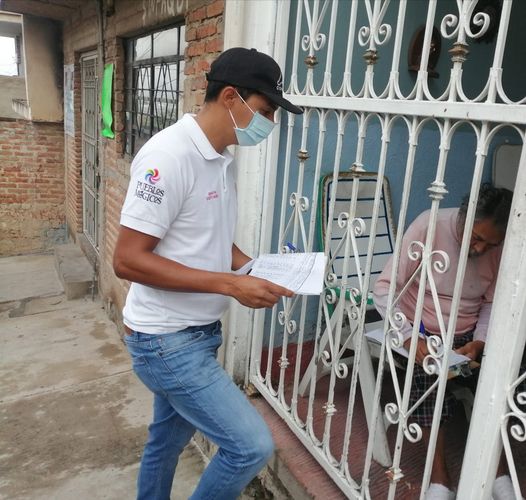 MIERCOLES  03

Se continúa con el censo de regularización en el predio manzana 23 de la colonia Nueva Santa María.
Foto
Foto
Foto
Foto
04 Brigadas de Mtto. Y recuperación de espacios abiertos
FEBRERO DE 2021
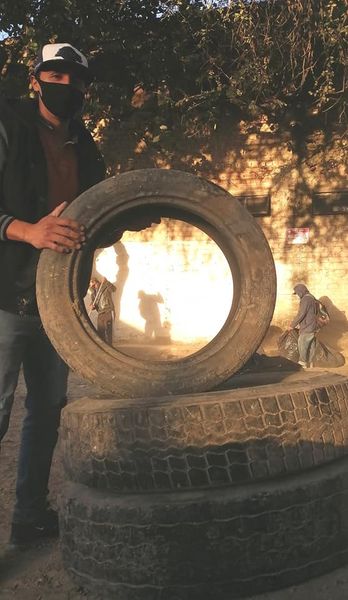 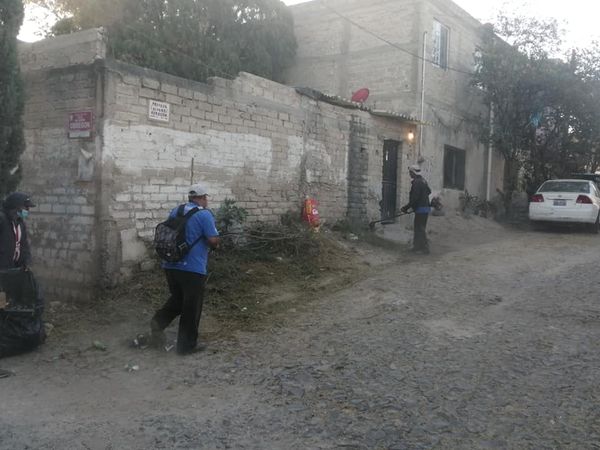 JUEVES   04

Con apoyo de personal de la Dirección de  Aseo público se realizó operativo de limpieza en calle Miguel Silva, Álvaro Obregón y Callejón del Cantor en  Santa María Tequepexpan.
Foto
Foto
Foto
Foto
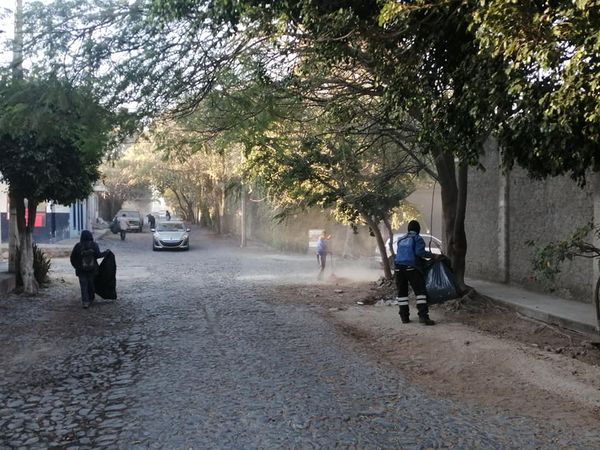 04 Brigadas de Mtto. Y recuperación de espacios abiertos
FEBRERO DE 2021
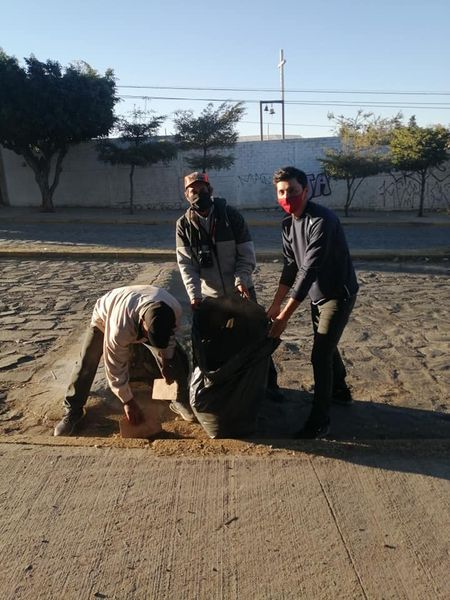 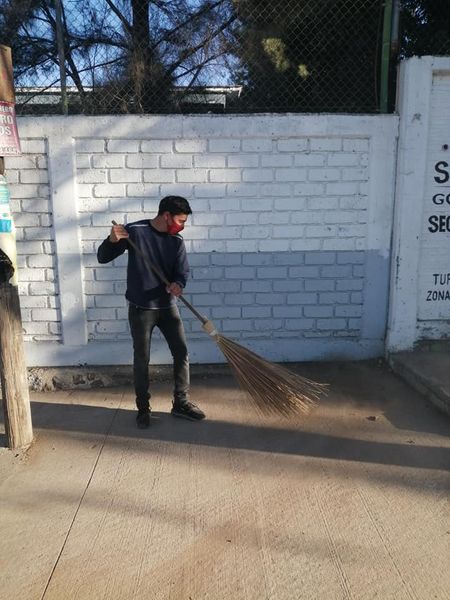 VIERNES  05

Agradecemos el apoyo por parte del personal de la Dirección de Aseo Público, se continúa  con las  brigadas de Mantenimiento  en Avenida  Cuyucuata desde calle  Guadalupe Victoria hasta Avenida  Tizapan en la Colonia Guayabitos.
Foto
Foto
Foto
Foto
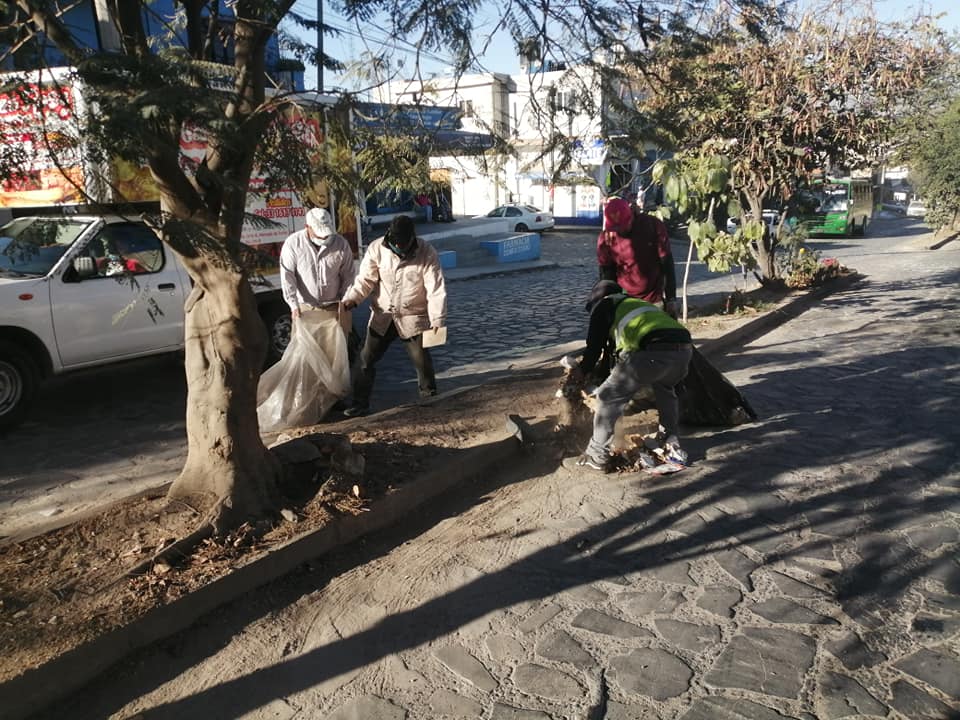 04 Brigadas de Mtto. y recuperación de espacios abiertos
FEBRERO DE 2021
LUNES  08

Personal de la delegación realizó operativo de limpieza, frente a la unidad y se retiró maleza y basura en el interior de la misma.
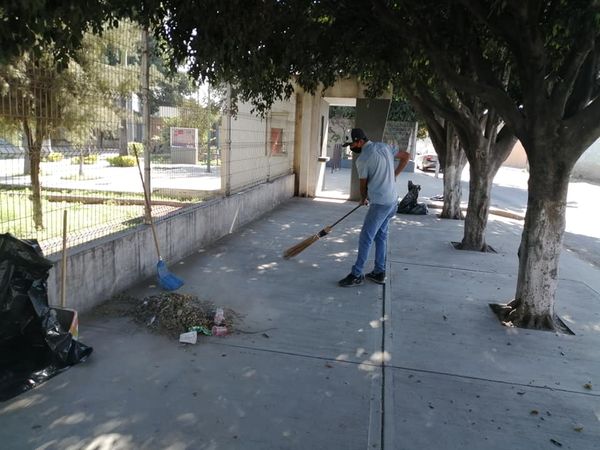 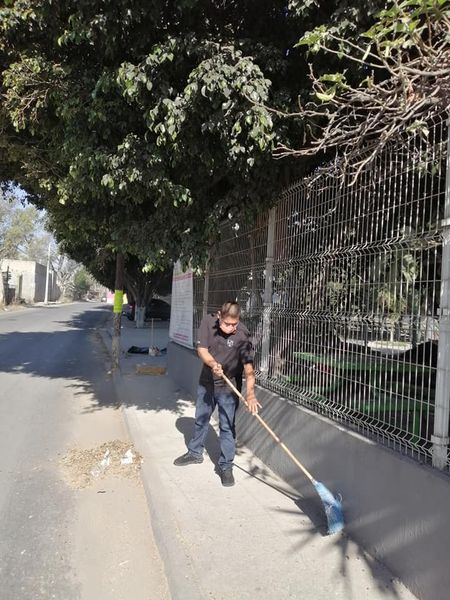 Foto
Foto
Foto
Foto
03 Visita a Colonias
FEBRERO DE 2021
MIERCOLES  10

Se realiza verificación  en la unidad Deportiva  Vistas del 4 para revisar los actos vandálicos  en lo que respecta a la Malla Ciclónica  y solicitar a Comude vigilancia y el remplazo de malla para evitar que está abierta.
Foto
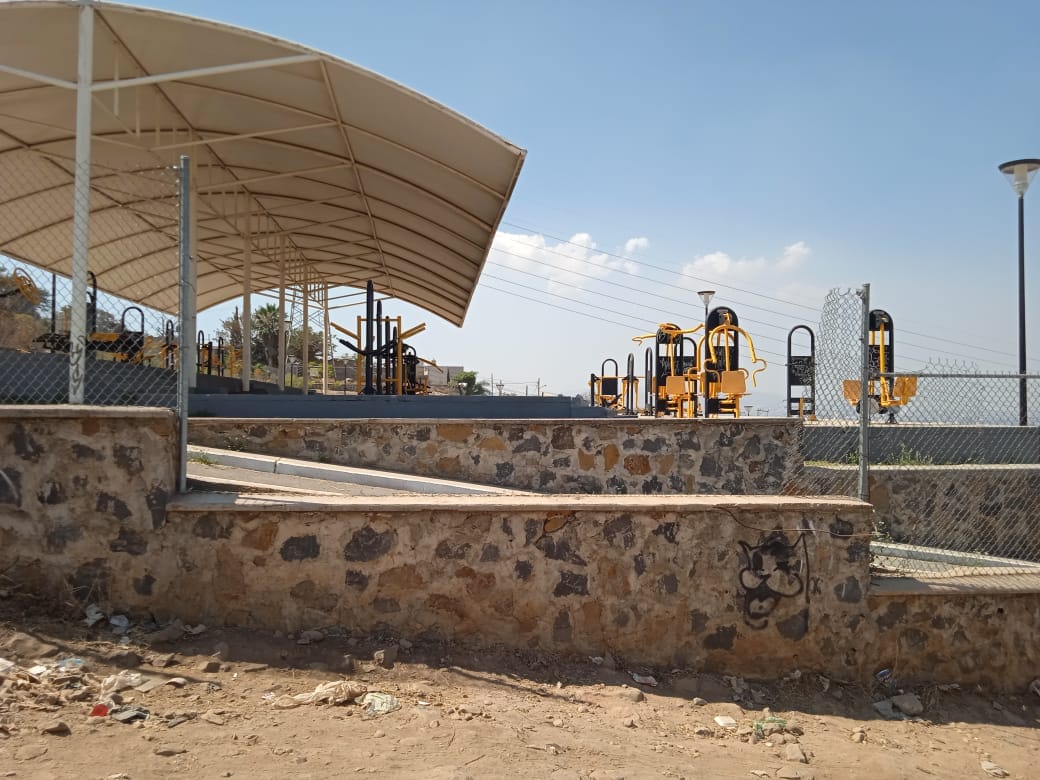 Foto
Foto
Foto
04 Brigadas de Mtto. Y recuperación de espacios abiertos
FEBRERO DE 2021
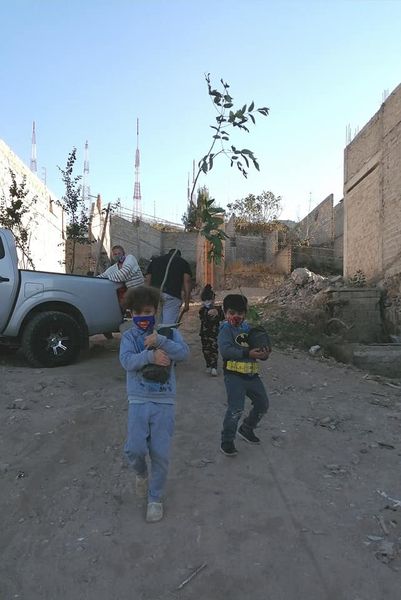 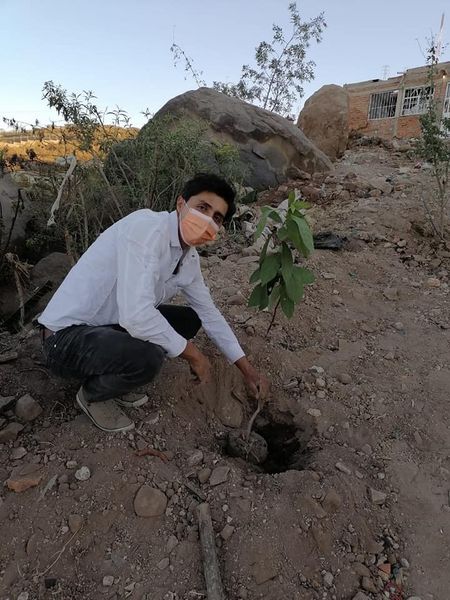 JUEVES 11

Con apoyo de vecinos de la  colonia Vistas del Cuatro,  se realiza reforestación en el predio que divide la colonia con Alto Sur.
Foto
Foto
Foto
Foto
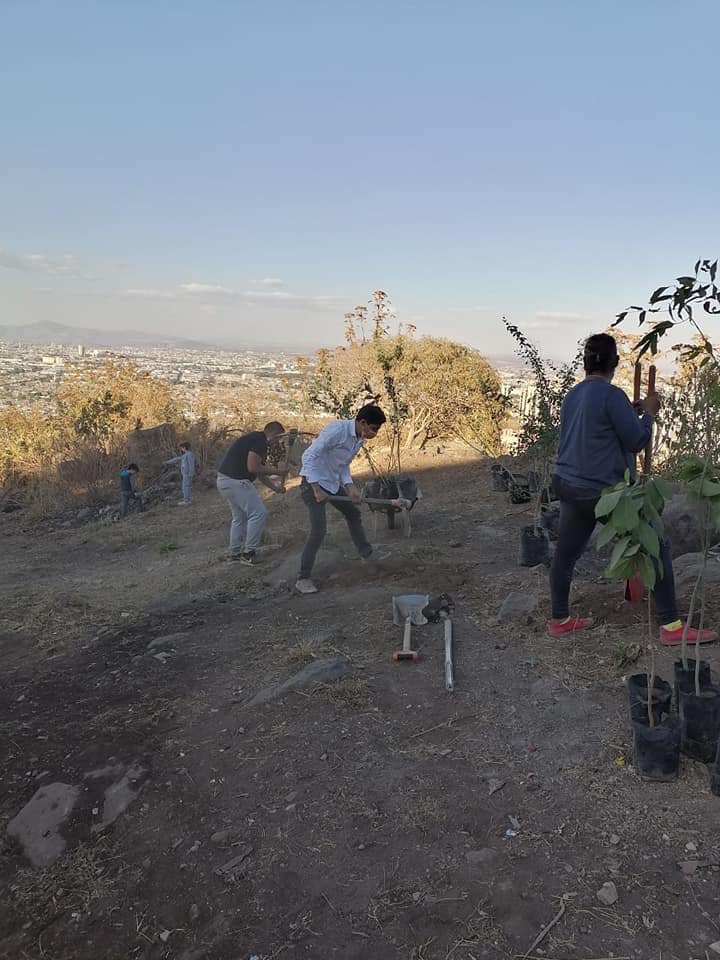 03 Visita a Colonias
FEBRERO DE 2021
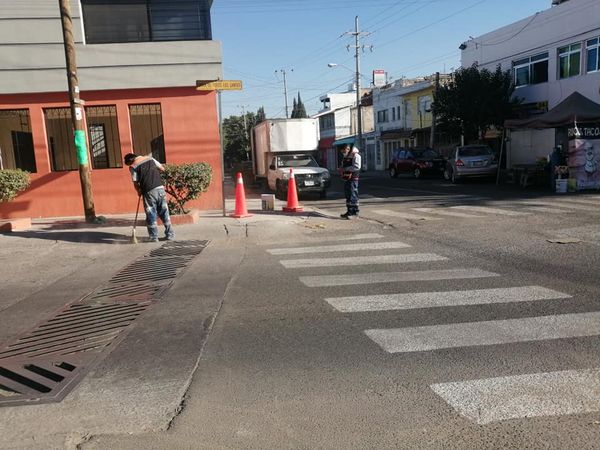 VIERNES  12

Verificación de campo, Personal del Departamento de  mejoramiento urbano da inicio al balizamiento en la colonia Parques de Santa María.
Foto
Foto
Foto
Foto
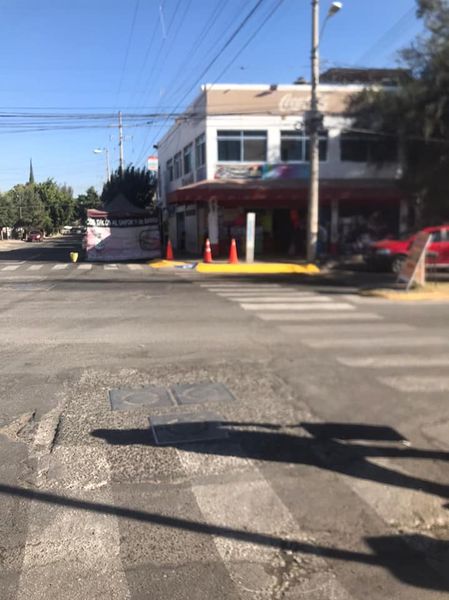 03 Visita a Colonias
FEBRERO DE 2021
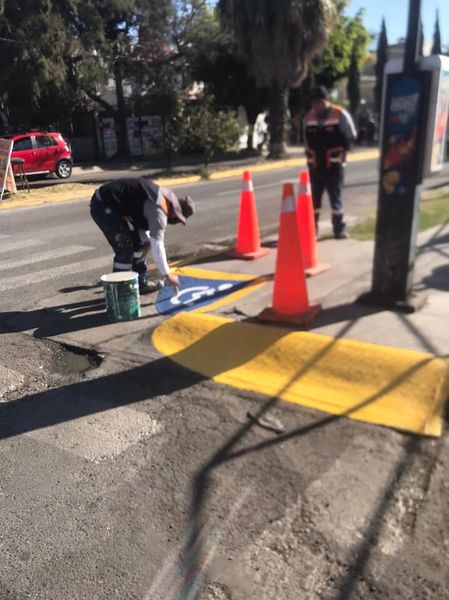 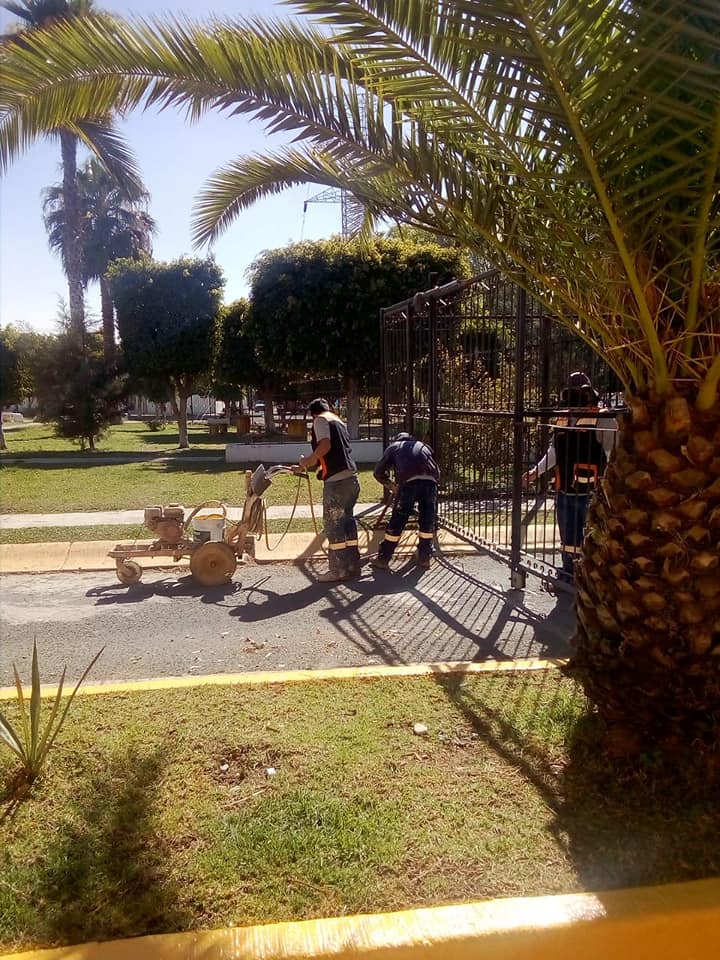 LUNES  15

Verificación de campo, se continúa con el balizamiento de camellones topes y señalamientos en la colonia Parques de Santa María.
Foto
Foto
Foto
Foto
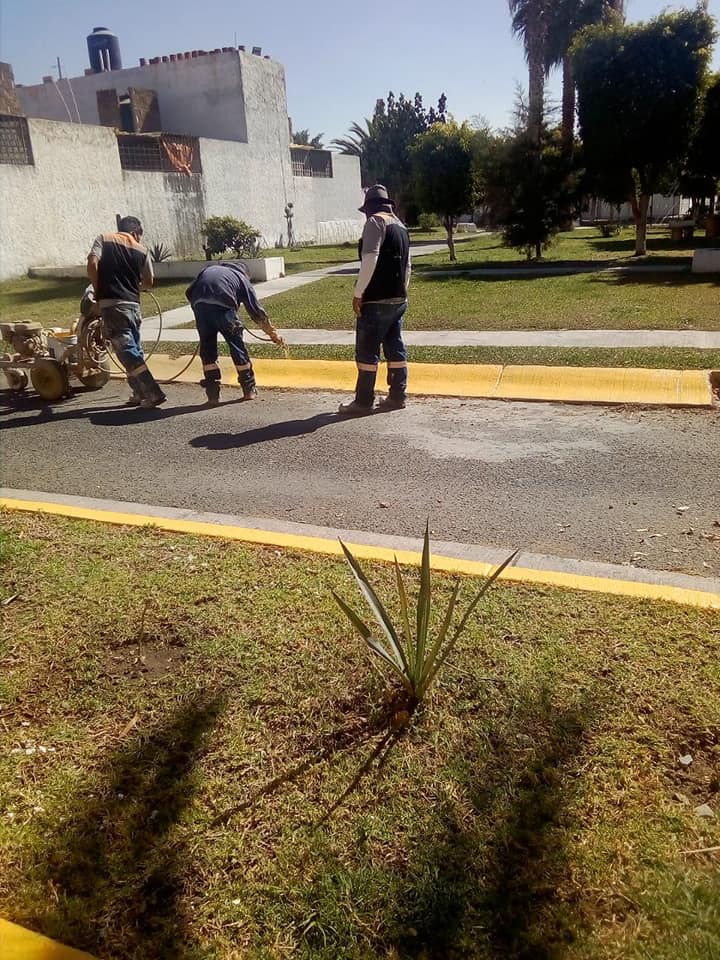 03 Visita a Colonias
FEBRERO DE 2021
MARTES  16

Verificación de campo, seguimiento a reporte ante la Dirección de Agua Potable  se realiza  reparación de las fugas ubicadas en calle Las Flores y calle Hidalgo en su cruce con periférico Sur en Santa María Tequepexpan.
Foto
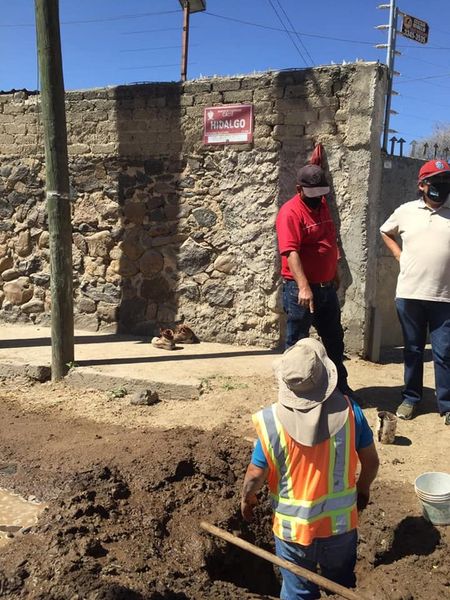 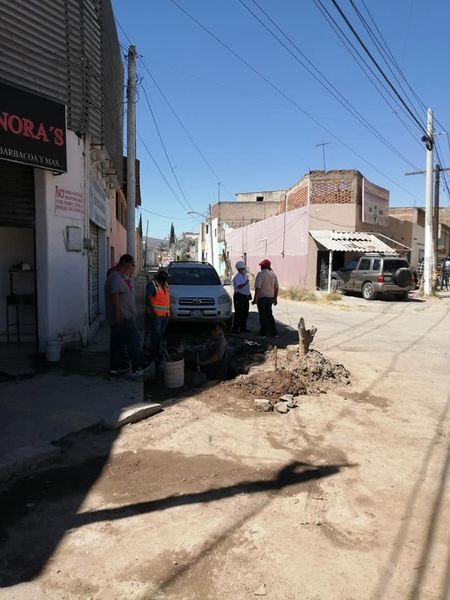 Foto
Foto
Foto
03 Visita a Colonias
FEBRERO DE 2021
MIERCOLES  17

Por parte de la Dirección del  Medio ambiente, se lleva acabo  el programa Tlaquepaque si recicla donde se recibieron electrodomésticos y celulares en desuso en Santa María Tequepexpan.
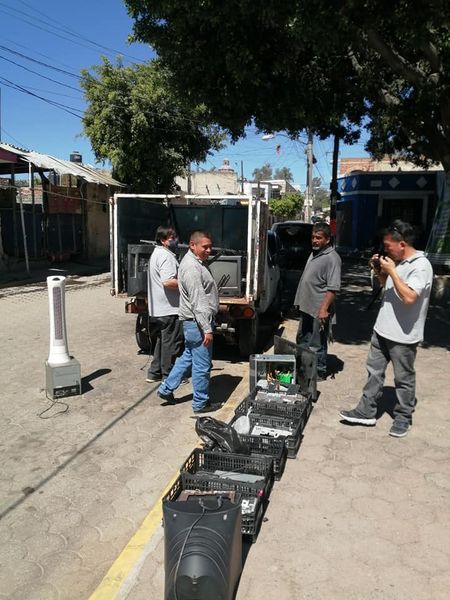 Foto
Foto
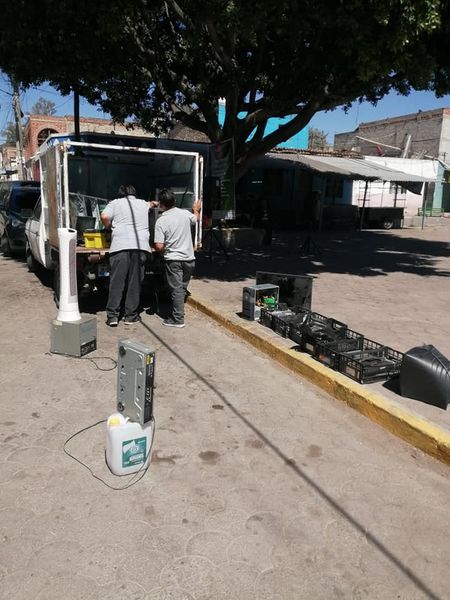 Foto
Foto
03 Visita a Colonias
FEBRERO DE 2021
JUEVES  18

Verificación de campo,  da inicio  la obra de reencarpetado asfaltico de la calle Bahía de pelícanos en la colonia Parques de Santa María.
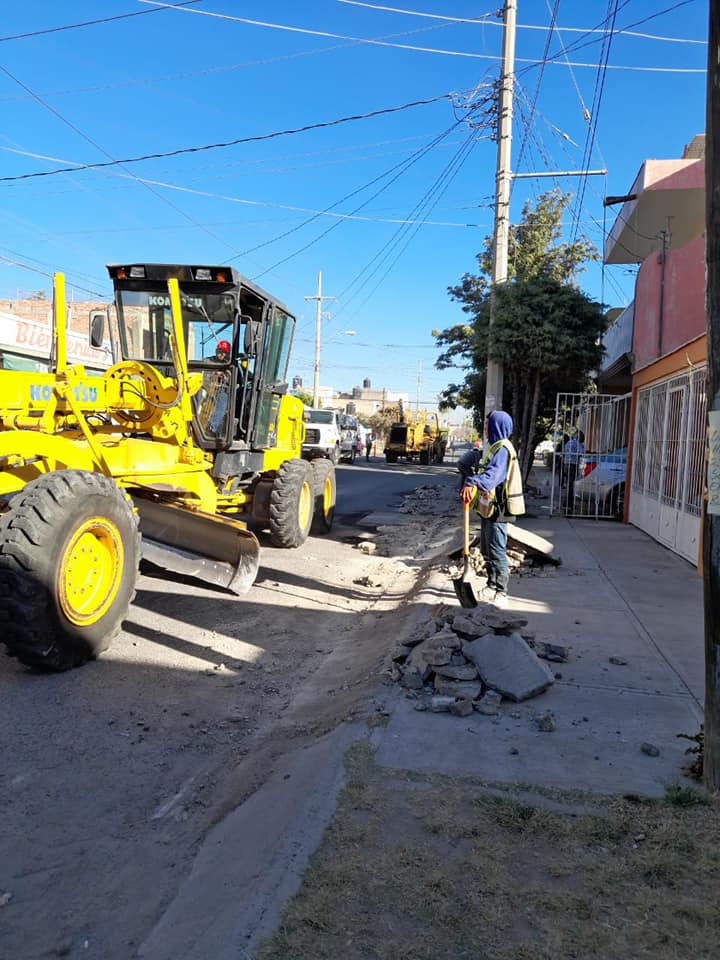 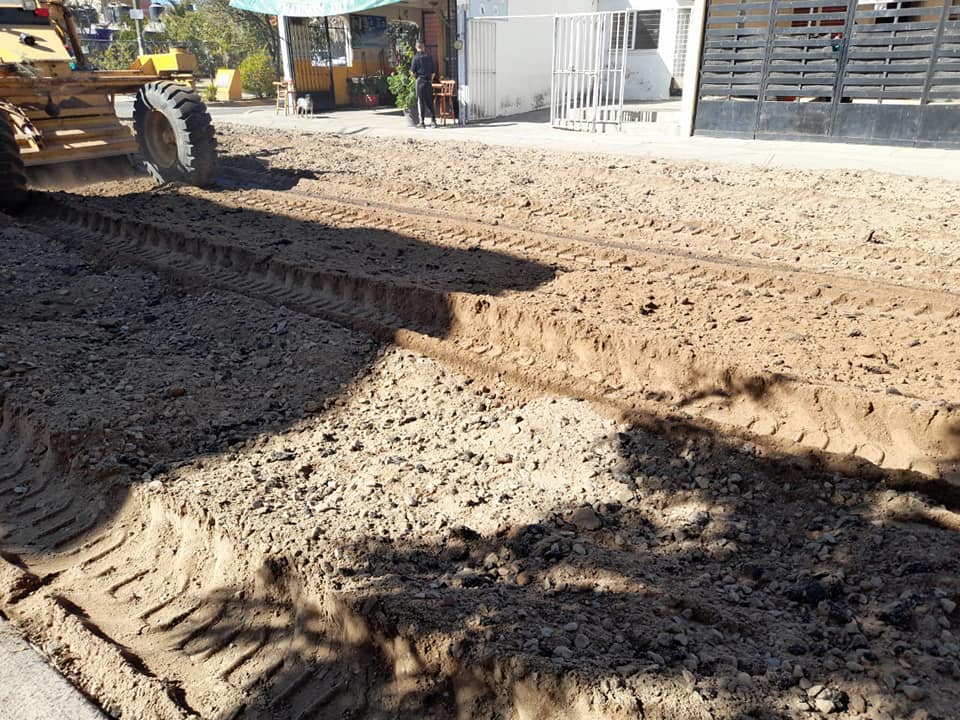 Foto
Foto
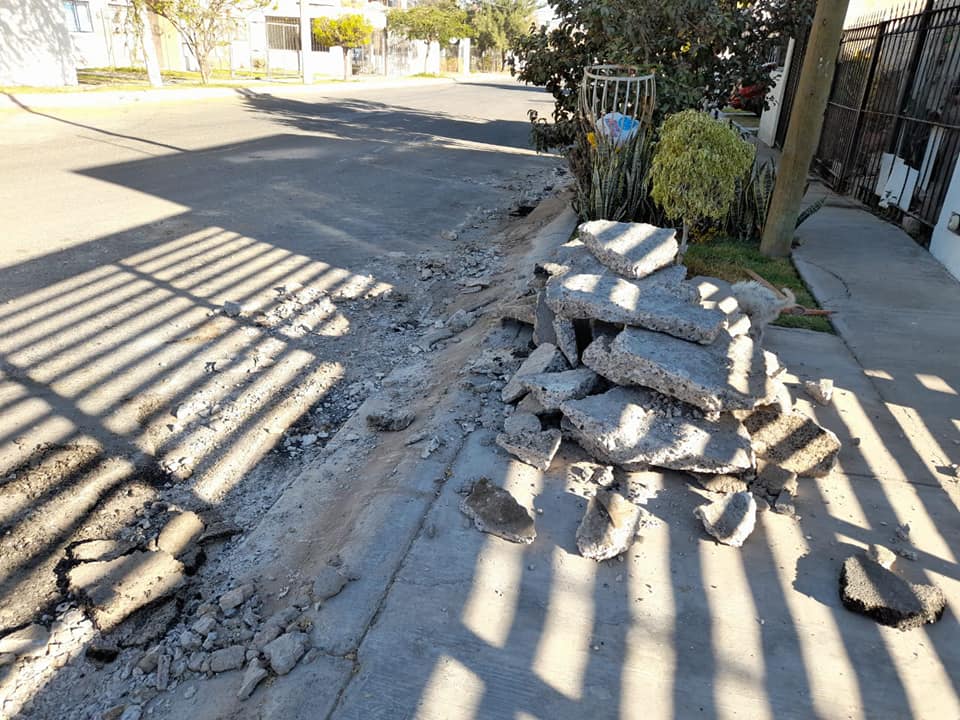 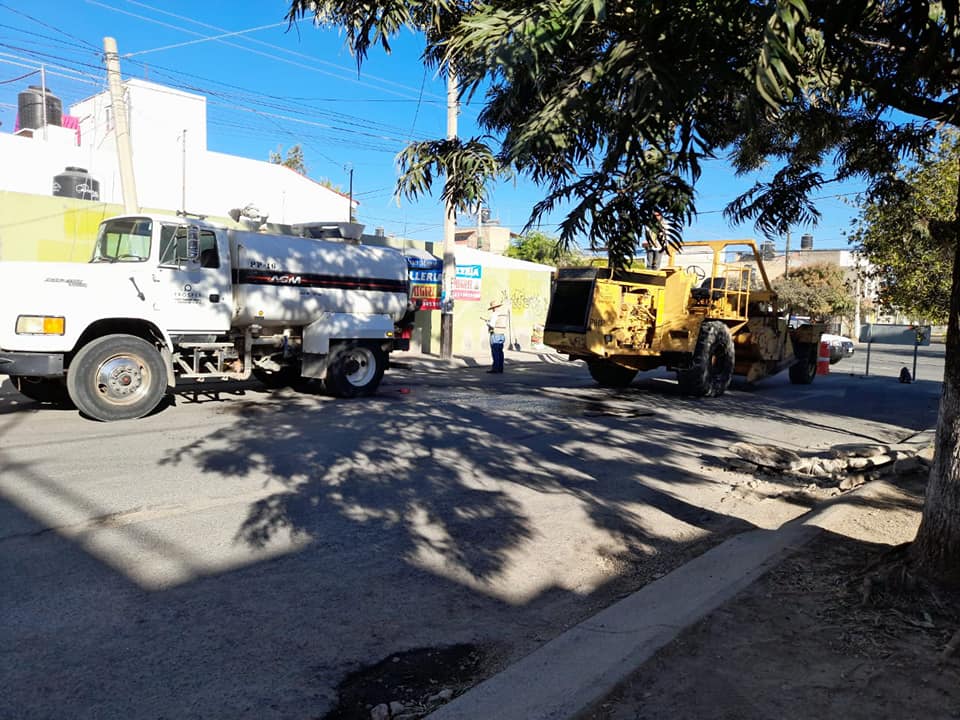 Foto
Foto
04 Brigadas de Mtto. Y recuperación de espacios abiertos
FEBRERO DE 2021
VIERNES  19

Personal de la Delegación Santa María Tequepexpan y la mesa directiva de la colonia Nueva Santa María realizan Operativo de limpieza en la calle San José de la colonia Nueva Santa María.
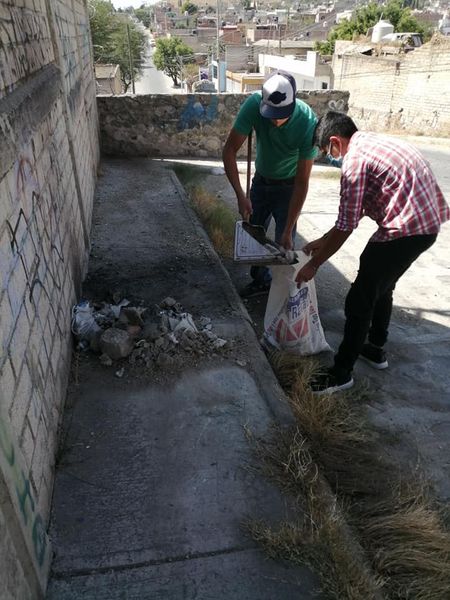 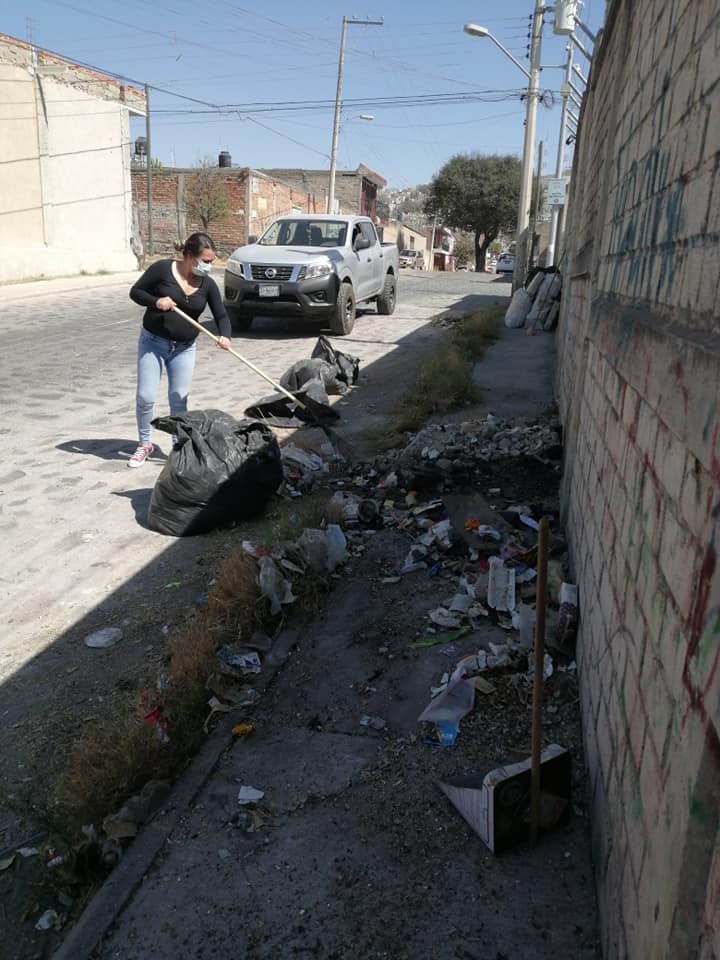 Foto
Foto
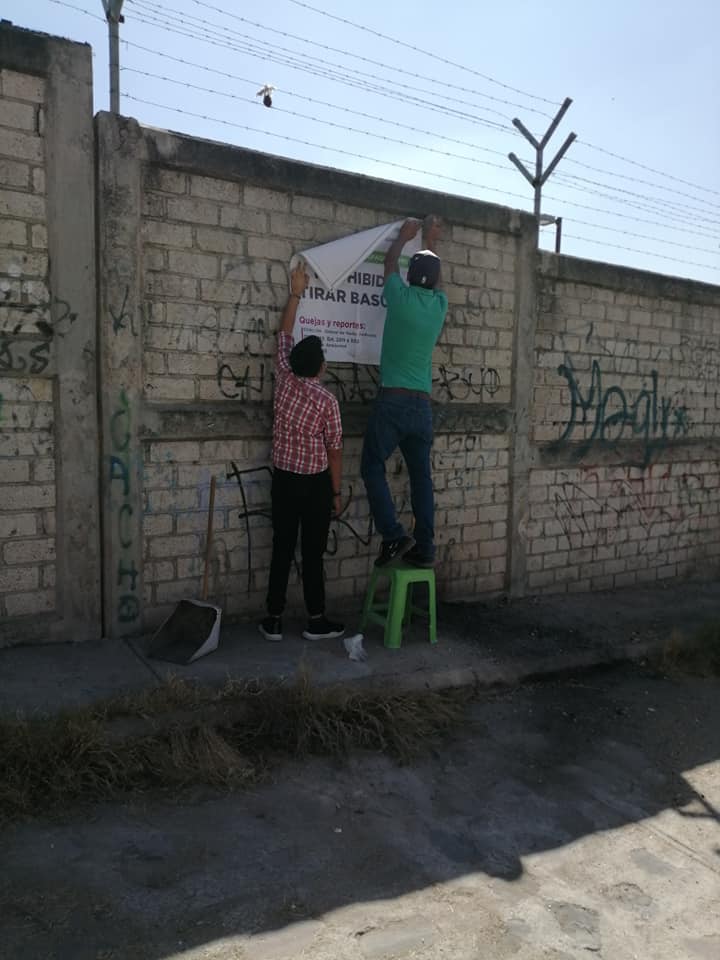 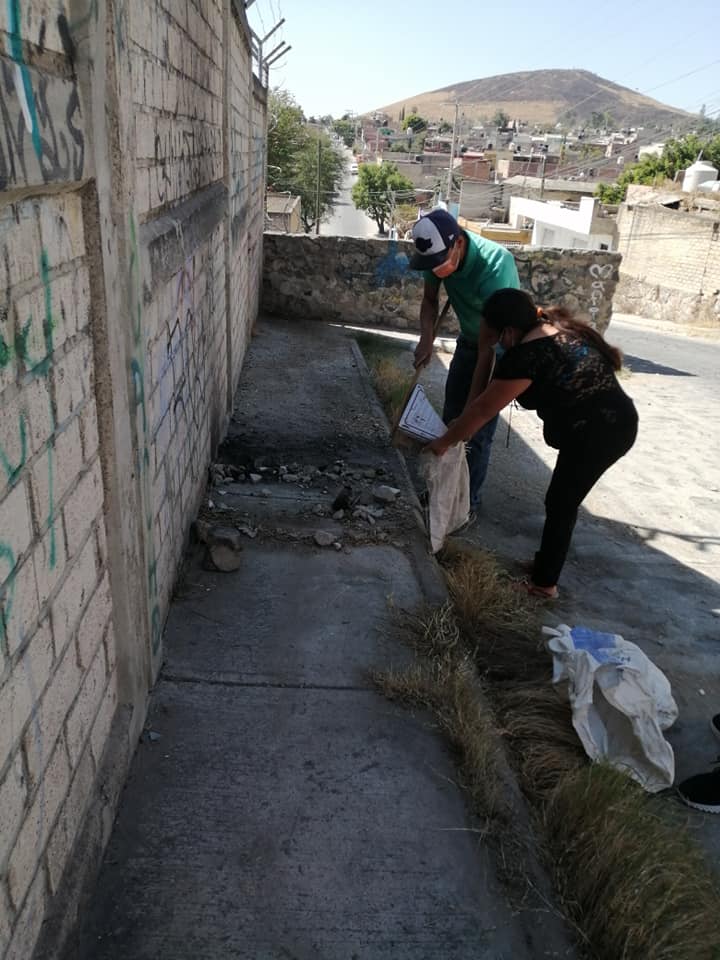 Foto
Foto
03 Visita a Colonias
FEBRERO DE 2021
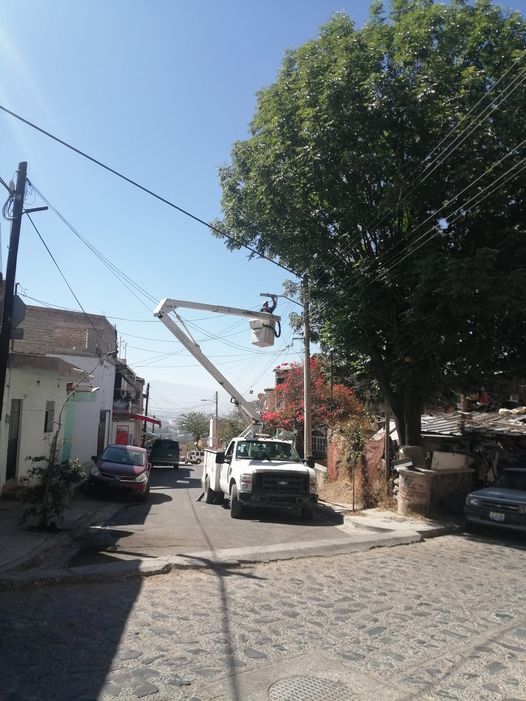 LUNES  22

Verificación de campo,  Personal de la Dirección de Alumbrado Público,  se realiza la reparación de luminarias en la colonia Francisco I Madero.
03 Visita a Colonias
FEBRERO DE 2021
MARTES 23

Verificación de campo, seguimiento a reporte ante la Dirección de Agua Potable se realiza la reparación de  fugas de agua  en calle Hidalgo, así como también en calle  16 de Septiembre en  Santa María Tequepexpan.
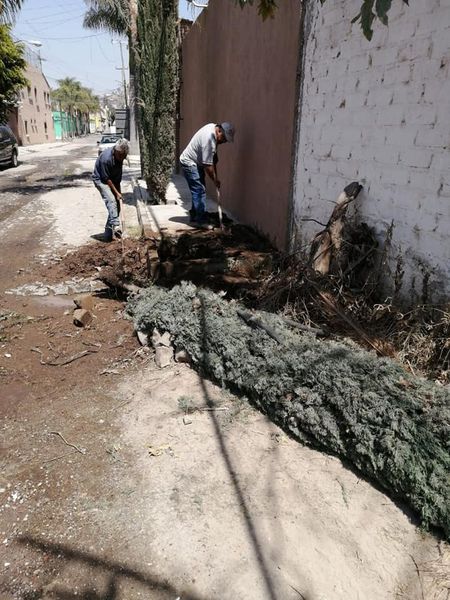 Día 23 se realiza la reparación de las fugas en calle Hidalgo #220 y calle 16 de septiembre #10 en el pueblo de Santa .
Foto
Foto
Foto
04 Brigadas de Mtto. Y recuperación de espacios abiertos
FEBRERO DE 2021
MARTES  23

Personal de la Delegación en conjunto con los integrantes de la mesa directiva,  se realizo operativo de limpieza en el área verde de la colonia Arroyo Seco, también se instalaron letreros de no tirar basura.
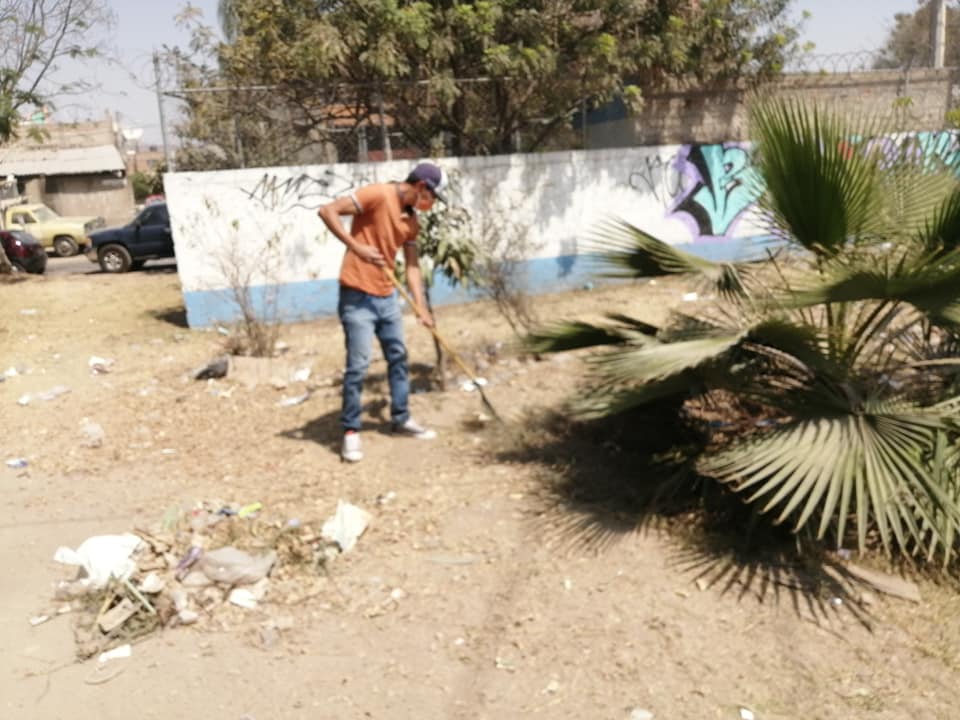 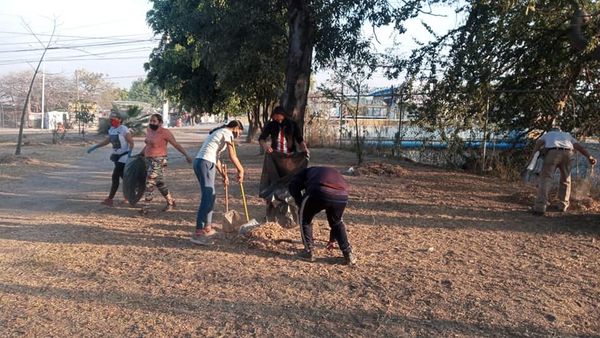 Foto
Foto
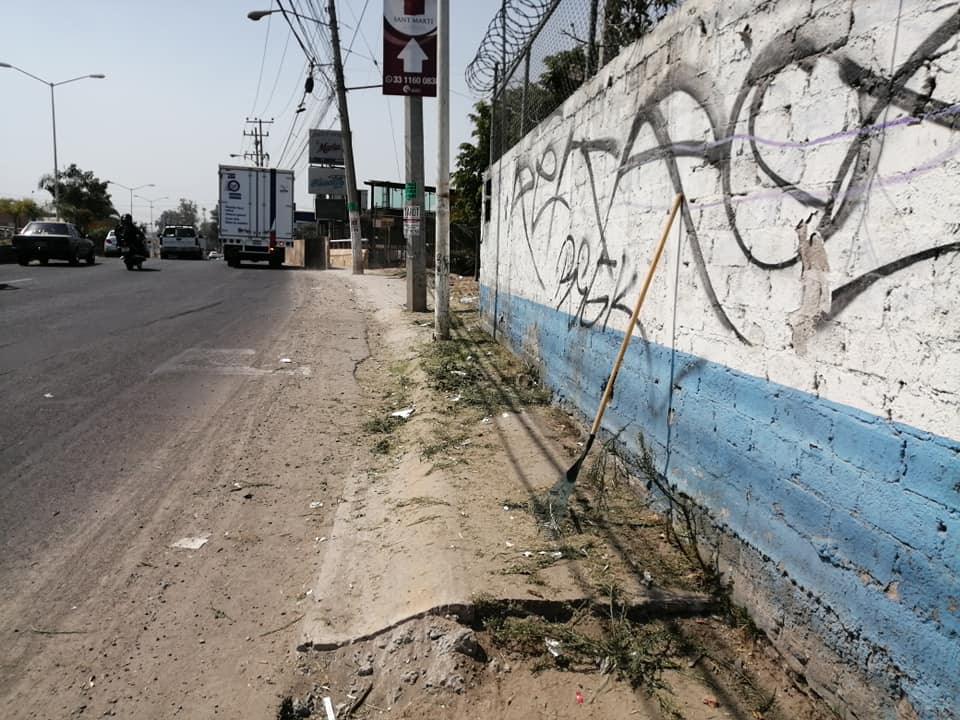 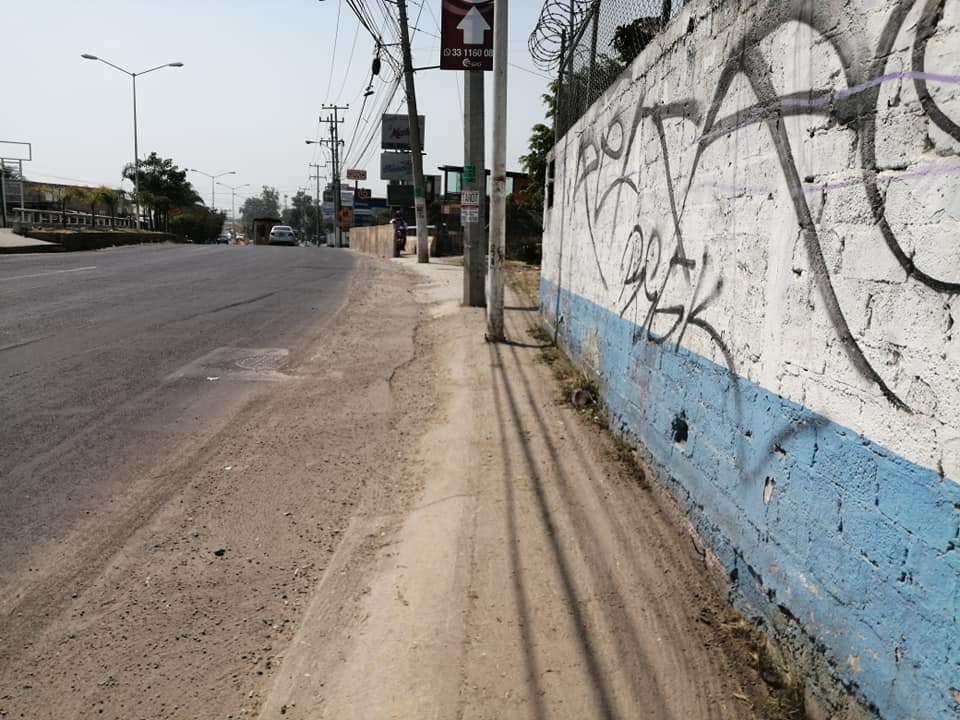 Foto
Foto